Figure 3. Endogenous D-serine is activity-dependently released. (A) LTD induced by LFS with 3 different stimulus ...
Cereb Cortex, Volume 18, Issue 10, October 2008, Pages 2391–2401, https://doi.org/10.1093/cercor/bhn008
The content of this slide may be subject to copyright: please see the slide notes for details.
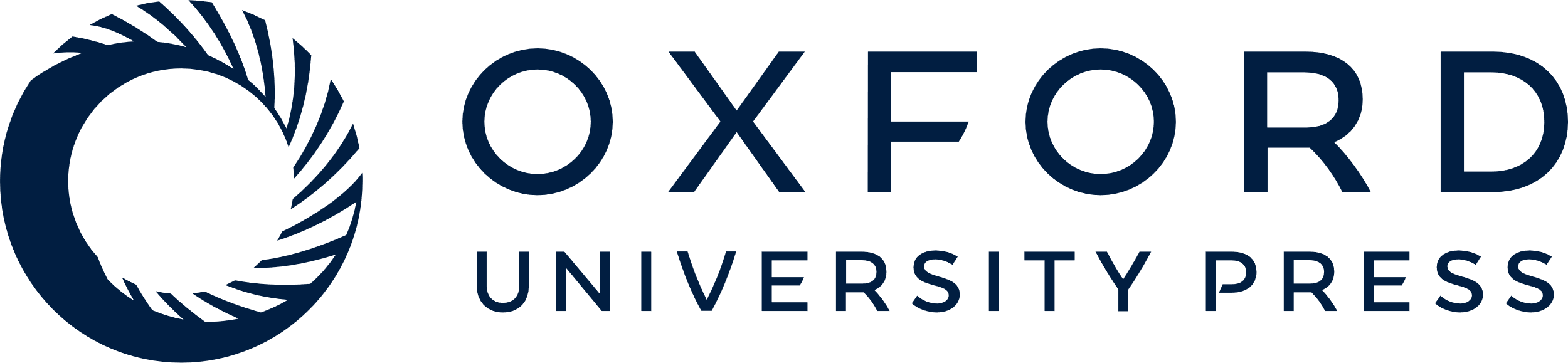 [Speaker Notes: Figure 3. Endogenous D-serine is activity-dependently released. (A) LTD induced by LFS with 3 different stimulus intensities adjusted to evoke 30% (triangles), 50% (circles), and 80% (squares) of the maximum response. (B) 7-ClKY (50 μM) abolished LTD induced by 3 different stimulus intensities. (C) The standard curve in the ELISA assay for D-serine. In the concentration range from 3 μm to 30 mM, the OD value showed a linear relationship to the D-serine concentration (R = −0.98074; P < 0.0001). Each point was averaged from 3 results. (D) Levels of D-serine during LFS with 3 different stimulus intensities as indicated. HFS (100 Hz/1 s) was also compared. At all stimulus protocols, the levels of D-serine during stimulation were much higher than those during baseline recording. For each group, n = 8, **P < 0.01. D-Serine level also depended on stimulus intensity (n = 8, 50% LFS compared with 30% LFS, ##P < 0.01; 80% LFS compared with 50% LFS, #P < 0.05) and stimulus frequency (n = 8, HFS compared with 50% LFS, ##P < 0.01).


Unless provided in the caption above, the following copyright applies to the content of this slide: © The Author 2008. Published by Oxford University Press. All rights reserved. For permissions, please e-mail: journals.permissions@oxfordjournals.org]